УХОД ЗА НОВОРОЖДЕННЫМ
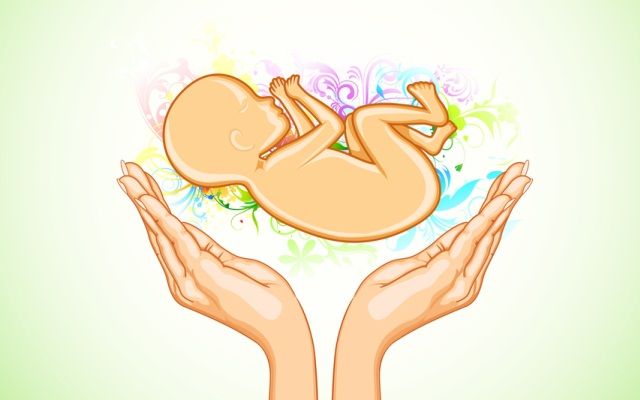 Зелянина Елена Викторовна, 
кабинет здорового ребенка ГБУЗ АО «АГДКП»
Период новорожденности — это период адаптации ребенка к условиям внеутробной жизни, длительность которого составляет 28 дней с момента рождения.
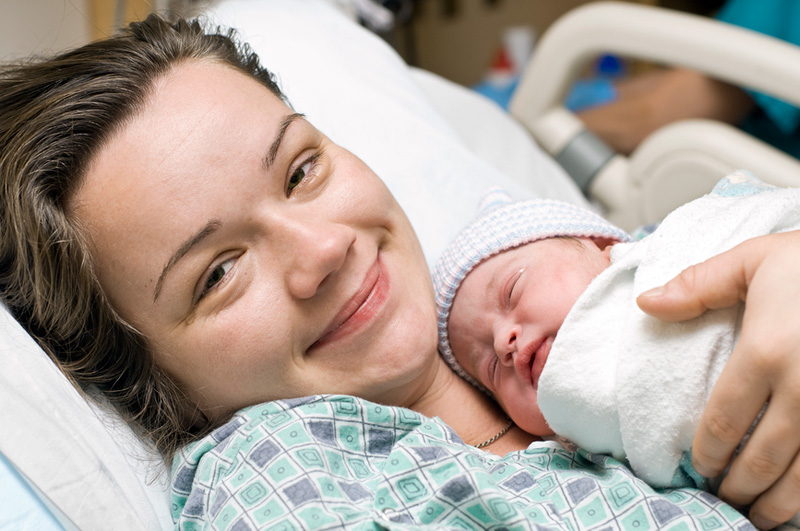 В первые дни жизни младенца очень важно помнить о таком явлении как адаптация. 

Адаптация – это процесс привыкания к новым обстоятельствам жизни. Когда маленький ребенок приходит в наш мир, то сталкивается с совершенно непривычными ему ощущениями, чувствами, образами. 
То, как он это переживет, зависит не только от его врожденных адаптационных способностей, но и от людей, которые находятся рядом с ним.

Когда вы продумываете уход за новорожденным ребенком, помните: важно помочь ему адаптироваться в пока еще 
чужом мире, нужно создать такие условия, которые 
напоминали бы его внутриутробную жизнь.
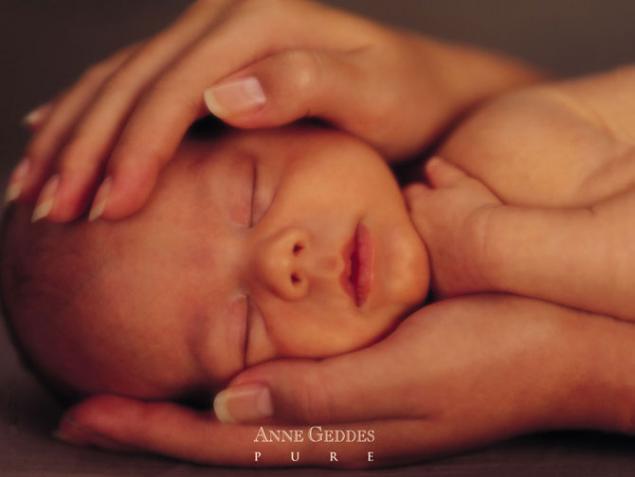 [Speaker Notes: Представьте, что вы вдруг оказались в чужой стране. Не зная языка, обычаев, что вы будете делать? Как замечательно в такой ситуации найти человека, который вас будет сопровождать, все рассказывать и показывать. Для ребенка таким универсальным «гидом» является, конечно, мама. Она находится рядом с новорожденным 24 часа в сутки, разговаривает с ним, ухаживает за ним]
Уход за малышом начинается ещё в родильном доме:

То, что может сделать мама 
* Раннее прикладывание к груди
* Поддержание нормальной температуры ребенка
* Вовлечение членов семьи в уход за
малышом 

То, что делают медицинские работники
*проведение неонатального скрининга на 
наследственные заболевания;
*проведение аудиологического скриннинга 
(проверка слуха) 
*вакцинация новорожденного против гепатита В
 и тубекулеза
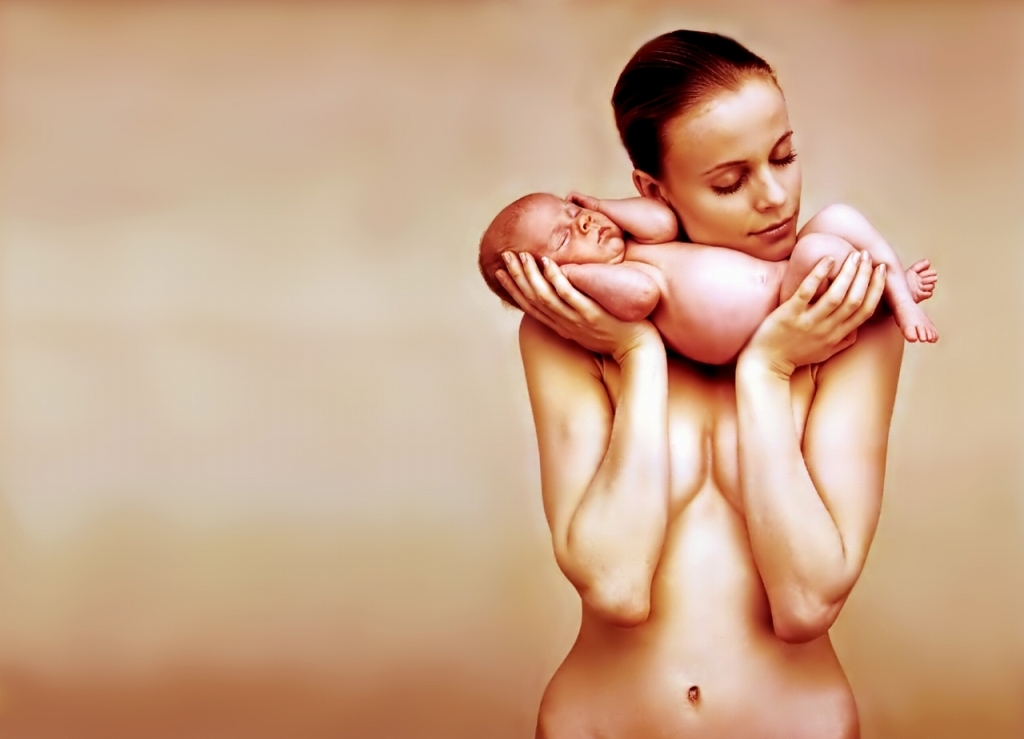 УХОД ЗА ПУПОВИННЫМ ОСТАТКОМ

Малыша, обычно выписывают с пластиковой скрепкой на пупке.
В настоящее время, согласно новым рекомендациям 
для ухода за пуповинным остатком не требуется создания стерильных условий
не рекомендуется обрабатывать пуповинный остаток какими-либо антисептиками (зеленка, йод и т.д.)
достаточно содержать его сухим и чистым, предохранять от загрязнения мочой, калом
Не рекомендуется пользоваться повязками и 
дополнительным подвязыванием пуповины 

Пуповинный остаток высыхает, и мумифицируется
 при воздействии воздуха, затем отпадает в течение 
первой недели жизни!!!
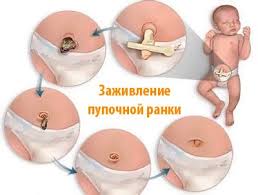 Уход за кожей малыша

 В первые дни после рождения на коже может наблюдаться покраснение, шелушение и это не требует дополнительного лечения и обработки!!!

Кожа ребенка очень нежная и чувствительная к восприятию, поэтому при выборе линейки по уходу важно выбирать средства с мягкими составами, которые подходят для новорожденных!

Необходимо избегать широкого использования 
вазелина (растительного масла), задерживающего 
влагу и являющегося активным аллергеном

Многие присыпки содержат частицы, вызывающие
 раздражение кожи, а также отдушки, провоцирующие 
аллергические реакции.
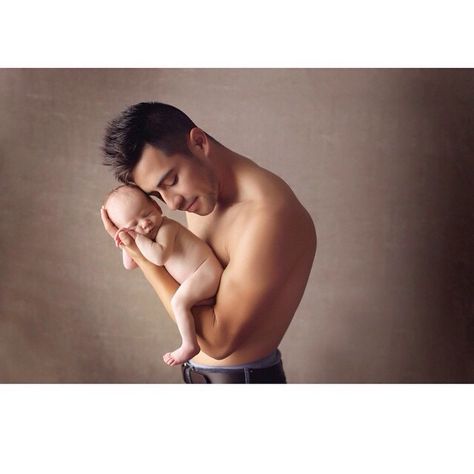 Независимо от типа подгузников (одноразовые или многоразовые) необходимо соблюдать правила ухода за ребёнком: 

• менять подгузник при его наполнении (не дольше 4х часов); 
• сразу менять подгузник после дефекации ребёнка; 
• использовать «дышащие» подгузники; 
• организовывать воздушные ванны как можно чаще в течение дня
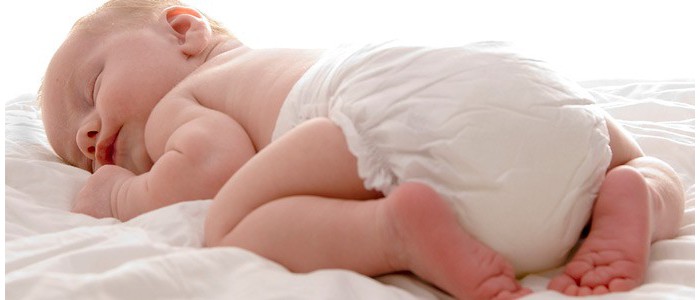 Подмывание новорожденного
Подмывать малыша под проточной водой нужно после каждой дефекации.
Удобно подмывать новорожденного так: 

Положите малыша животом на вашу левую ладонь лицом к себе или спиной на свое предплечье головой к вам.
Подставьте нижнюю часть туловища ребенка под проточную воду.
Допустимо использовать детские моющие средства.
Потом тщательно смойте мыло водой, промокните кожу ребенка полотенцем или пеленкой.

Если малыш только помочился в подгузник, то можно не 
подмывать его, а при смене подгузника воспользоваться 
влажными салфетками. 

Выбирайте специальные детские салфетки без 
ароматизаторов и спирта.
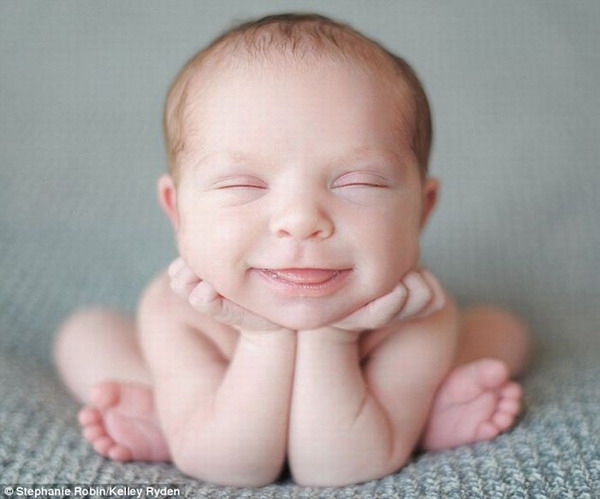 Утренний туалет новорожденного
Умывание новорожденного проводят сверху вниз. Малыша умывают с помощью ватных дисков, смоченных в теплой кипяченой водичке.

Протереть малышу глазки, от внешнего края к внутреннему. Для гигиены каждого глаза рекомендуется брать новый ватный диск.

Аккуратно протереть влажным ватным диском личико ребенка, ушки – снаружи, кожу за ушками, шейку.

Прислушайтесь к дыханию малыша, оно должно 
быть свободным. 

5.Если дыхание затруднено, прочистите нос малышу. 
для этого можно использовать специальный 
солевой раствор для детей до года и аспиратор
 (устройство, которое помогает отсасывать слизь).
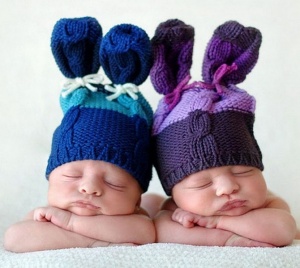 Купание новорожденного

Самое важное правило – купание должно быть комфортным для малыша!!!
Если при купании малыш беспокоиться, кричит, плачет, то нужно отложить купание и попробовать позже! 

При централизованном водоснабжении – кипятить воду не требуется!!!

Температура воды от 36 до 39 градусов. 

Длительность купания 7-20 минут

Начинать купать можно в пеленке – для лучшего 
привыкания к воде. 
Купать можно, как каждый день, так и 2-3 раза в 
неделю.
Частого использования моющих средств не требуется.
.
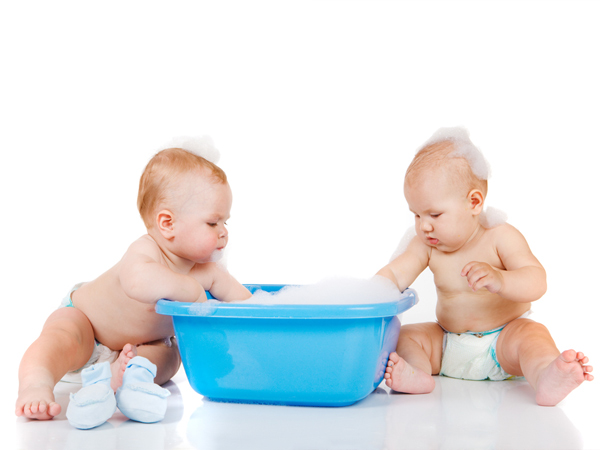 Прогулки с новорожденным
Всегда исходить из общего состояния здоровья малыша и погодных условий.

 В холодное время года — если ребенок родился осенью, зимой или весной, — желательно провести дома все 40 дней адаптационного периода, или периода новорожденности (28 дней), в тёплое время года — примерно 20 дней.
 
почему не рекомендуется гулять с новорожденным ребенком (до 40 дней):
1. Адаптация мамы и малыша после родов: потребность в постоянном контакте друг с другом, необходимость полного психического и эмоционального покоя, отсутствие лишних стимулов и нагрузок.
2. Налаживание грудного вскармливания, младенец может прикладываться к груди очень часто и надолго.
3. Нежелательность глубокого уличного сна.
4. Нежелательность движения воздуха во время сна, низких температур — так как процессы дыхания ещё в стадии развития и адаптации.
Как понять, что малыш готов к прогулке? 

Он хорошо "гуляет" голеньким или в одной распашонке дома 30-40 минут, не беспокоится и не мёрзнет. 

Он интересуется окружающим, рассматривает окружающие его предметы, улыбается, у него "пропадает взгляд в себя".

Длительность прогулки с ребенком от 1,5 до 3 месяцев не должна быть более 1,5-2 часов. Этого времени вполне достаточно для получения порции кислорода и впечатлений.
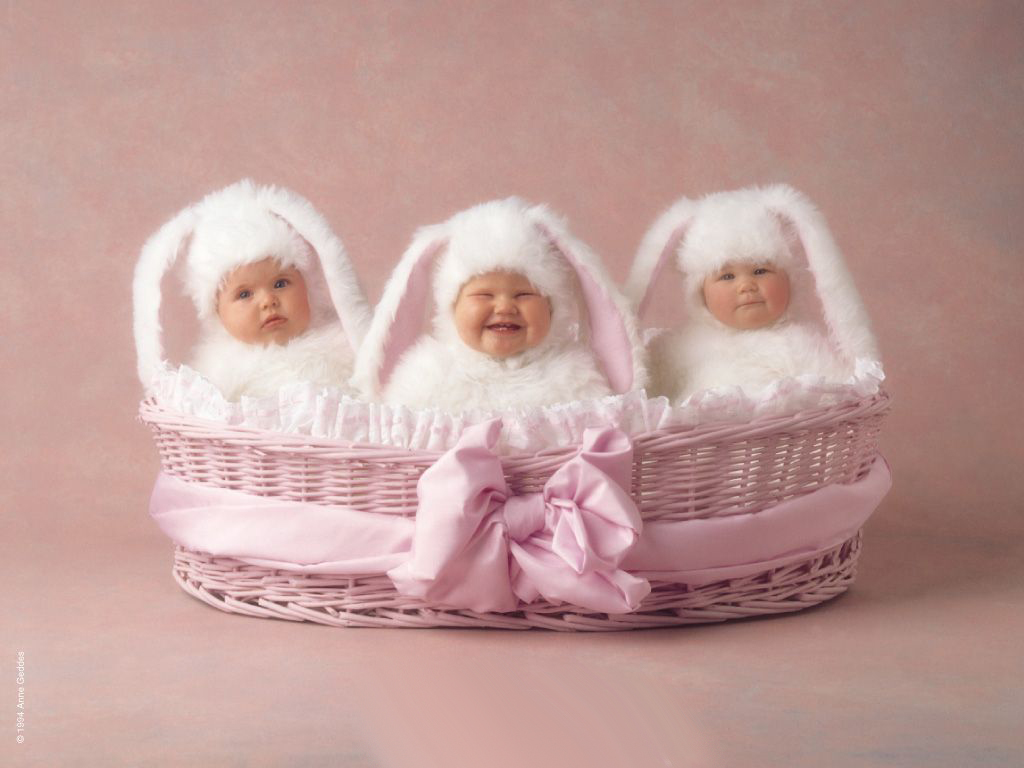 Благодарю за внимание!
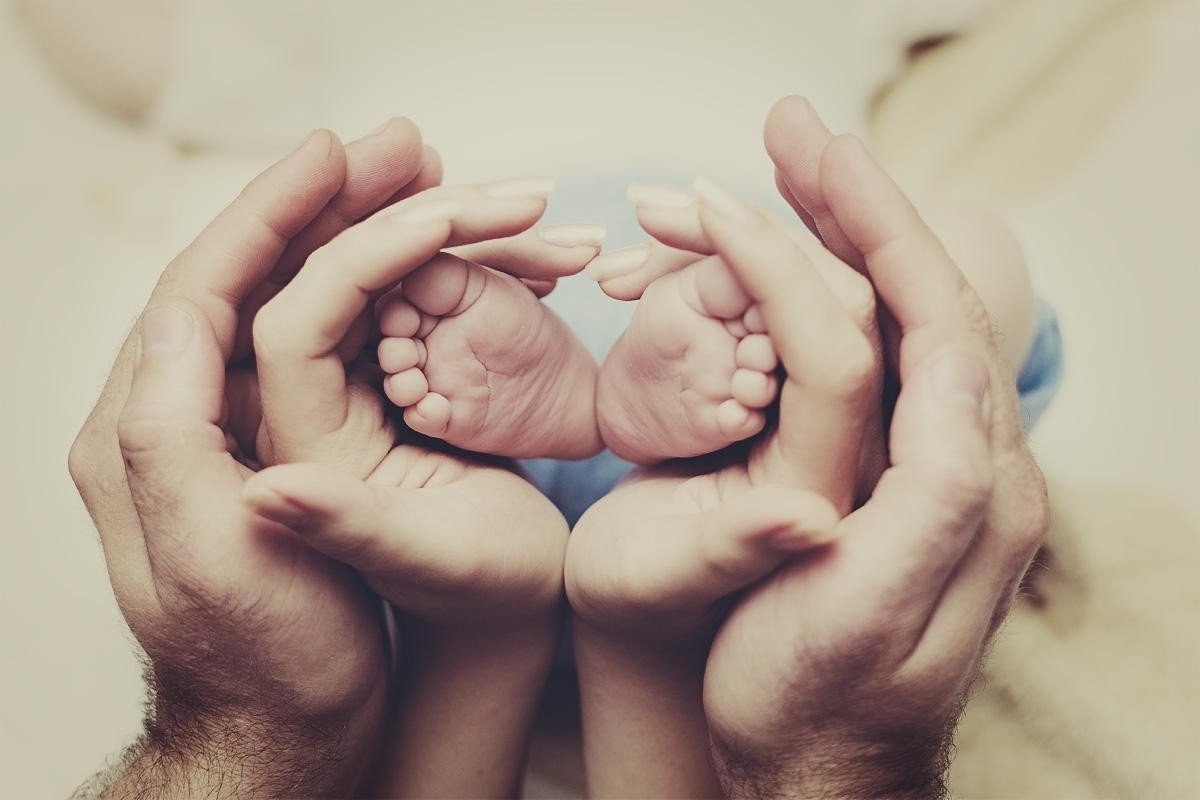 Здоровья вам и вашим малышам!